Strengths with reference of        Quran and Hadith
GRATITUDE
You regularly experience and express thankfulness.
 You don’t take the good things that happen in your life for granted.
 you tend to feel blessed in many circumstances.
Quran
                                                                          لَٮِٕنۡ شَكَرۡتُمۡ لَاَزِيۡدَنَّـكُمۡ
“If you are grateful, I will surely give you more and more" (Ibrahim, 7)
If you appreciate Allah's favours, He has promised increased Rahma or mercy for you. Allah's reward for your gratitude is unlimited and unconditional
                          مَّا يَفۡعَلُ اللّٰهُ بِعَذَابِكُمۡ اِنۡ شَكَرۡتُمۡ وَاٰمَنۡتُمۡ‌ؕ وَكَانَ اللّٰهُ شَاكِرًا عَلِيۡمًا‏ 
“Why should Allah punish you if you have thanked (Him) and have abelieved in Him. And Allah is Ever All-Appreciative (of good), All-Knowing” (An-Nisa, Verse #147)
Hadith
The Prophet (Peace Be Upon Him) said as narrated by Abu Hurairah: “He who does not thank people, does not thank Allah” (Ahmad, Tirmidhi).
Prophet (PBUH) said: “Whoever has a favour done for him and says to the one who did it, ‘Jazak Allahu khayran,’ has done enough to thank him” (Tirmidhi)
How to promote it
 
Gratitude’s importance was emphasized by the Prophet when he took the hand of Mu’aadh ibn Jabal and said: “O Mu’aadh, by Allah I love you, by Allah I love you.” Then he said, “I advise you, O Mu’aadh, do not fail to say this after every prayer: O Allah! Help me to remember You; to thank You and to worship You properly.”
Qissa
Prophet (PBUH) did worship of Allah, even on full nights. When asked, The Prophet (PBUH) replied: “Shall I not be a thankful person to Allah”
HOPE
You are optimistic, expecting the best to happen; you believe in and 
work toward a positive future; you can think of many pathways to reach your goals.
Quran
                                                            وَمَنۡ يَّقۡنَطُ مِنۡ رَّحۡمَةِ رَبِّهٖۤ اِلَّا الضَّآلُّوۡنَ
Who despairs of the mercy of his Lord except for those astray (Surah Al-Hijr, 56)

Hadith
Abu Hurayrah (RA) reports that Nabi (sallallahu ‘alayhi wa sallam) said: “...If a disbeliever knew how merciful Allah Ta’ala is; none will lose hope of attaining Jannah.” (Sahih Muslim, Hadith: 2755)
Al-Bara ibn Azib reported: The Messenger of Allah, peace and blessings be upon him, said
O Allah, I submit my face to you and entrust my affair to you. I commit myself to you out of hope and fear of you (Sahih Muslim, 2710)
Qissa
Surrounded by a confederation of armies, under siege, The Prophet (PBUH) participated with his companions in digging a trench around the city of Madinah; he hits the rock with his pick and sparks fly. 
	Salman al-Farsi (who gave the idea of the Trench) asks ... O Prophet (PBUH)! What is the bright sparks I saw the three times you struck the rock with the pick? The Prophet (PBUH) replied: As for the first strike, I saw in the spark the palaces of Shaam, which Allah opened to us. As for the second, I saw the palaces of Persia and it's bright cities, which Allah opened to us, As for the third; Allah presented us with the keys of Yemen and saw the doors of San'aa.
Love
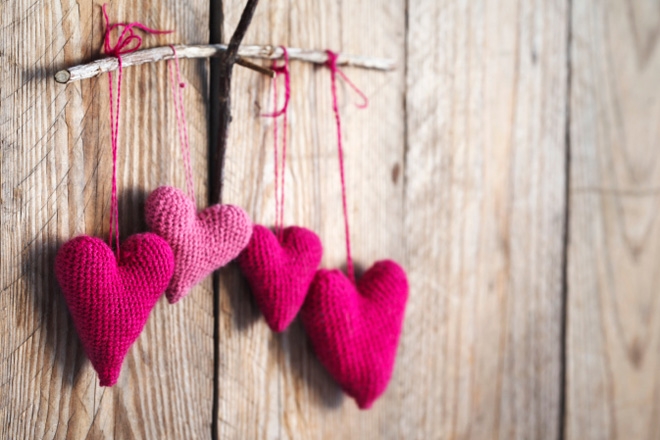 LOVE
You are warm and genuine to others.
 you not only share but are open to receiving love from others.
 you value growing close and intimate with others.
Quran
                                                                    وَٱلَّذِينَ ءَامَنُوٓاْ أَشَدُّ حُبًّ۬ا لِّلَّهِ‌ۗ 
The believers love Allah more intensely (Surah Al-Baqarah, 165)
                                             لٰـكِنَّ اللّٰهَ حَبَّبَ اِلَيۡكُمُ الۡاِيۡمَانَ وَزَيَّنَهٗ فِىۡ قُلُوۡبِكُمۡ
Allah has made you love the Faith, and made it so beautiful in your hearts. (Surah Hujurat, 07)
Hadith
The Holy Prophet (PBUH) said,
“Allah almighty said: If My servant loves to meet Me, I love to meet him, and if he hates to meet Me, I hate to meet him.” (Al- Bukhari)
“You will not enter Paradise until you have faith and you will not have faith until you love one another” (Muslim)
Qissa
The Messenger of Allah (PBUH) used to play with children even in the streets while walking. A companion of Prophet (PBUH) said: “I went out with the Prophet (PBUH) for a food invitation. Imam Hussain Bin Ali(R.A) was playing in the street, whereupon the Prophet (PBUH) hurried in front of the people towards him to catch him while Imam Hussain (R.A) was running right and left to escape. Moreover, Prophet (PBUH) used to take Osama Ibn Zaid and Al-Hassan Ibn Ali and place them on his thighs then he would tightly hug them [Reported by Al-Bukhari 6003]
LEADERSHIP
You positively influence those you lead.
 You prefer to lead than to follow.
 You are very good at organizing and taking charge for                    the collective benefit of the group.
Quran
   The first thing to note is that there is a leadership structure in           Islam. The title “Imam”, which means leader or guide, was          given to Nabi Ibrahem AS. It is important to note that this            title is given by Allah; it is not something selected by people.
 
يَوْمَ نَدْعُو كُلَّ أُنَاسٍ بِإِمَامِهِمْ                                                                         
     On the Day when We call every people with their leader. (17:71)
Hadith
    Abu Huraira reported: The Prophet (PBUH) said, “There are seven persons whom Allah will shade on the day when there is no shade but His. One of them is a just ruler (leader)” (Sahih Bukhari 629; Sahih Muslim 1031)
Qissa
In the aspect of leadership, the famous incident of Miraaj is known to everyone. In Masjid-e-Aqsa, when every Messenger of Allah was present there in the mosque, but the place of Imam was empty. So, when Prophet Mohammad (PBUH) reached there, Hazrat Jibrail (A.S) moved Him to the place of Imamat (leadership).
This was from here, that the Prophet (PBUH) was called as Imam-ul-Ambiya (Leader of the Messengers)
PRUDENCE
You are wisely cautious.
You are fully planned and conscientious.
 You are careful to not take undue risks or do things you might later regret.
Quran‏ 
          وَاَمَّا مَنۡ خَافَ مَقَامَ رَبِّهٖ وَ نَهَى النَّفۡسَ عَنِ الۡهَوٰىۙ‏ فَاِنَّ الۡجَـنَّةَ هِىَ الۡمَاۡوٰىؕ‏  
And as for him who fears to stand in the presence of his Lord and forbids his own soul from its whims and caprices then surely Paradise is the abode. (79:40 & 41)
Hadith
The Messenger of Allah (PBUH) said, “The dearest and nearest among you to me on the Day of Resurrection will be one who is the best of you in manners”
The Messenger of Allah (PBUH) said, “The best among you are the best in character (having good manners and disciplined)” Sahih Al-Bukhari – Book 73 Hadith 61.
Qissa
In the month of Ramadan, Holy Prophet (PBUH) offered the prayer of Taravih for 3 days continuously, but did not offer at the 4th day. When asked about it, The Prophet (PBUH) said “I feared that this prayer may not become an obligation for my Ummah, so I thought that I should not offer it regularly”.
Similarly, the Prophet (PBUH) said, “If I did not care about my Ummah’s problems, I would have ordered them to do Miswaak before every obligatory prayer”
In both these incidents, Prophet’s (PBUH) prudence regarding the Ummah has been expressed.
SPIRITUALITY
You hold a set of beliefs, whether religious or not, about how your life is part of something bigger and more meaningful; 
Those beliefs shape your behavior and provide a sense of comfort, understanding, and purpose.
Quran
Spirituality is related to and based in heart







“...And who faithfully believes in Allah, He guides his Heart.”(Surah Taghabun, 11)
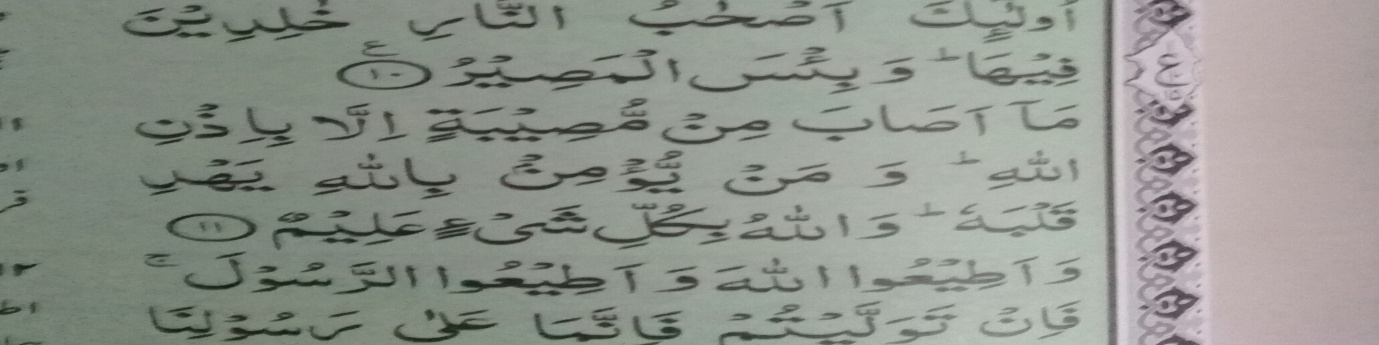 Hadith
The Prophet (PBUH) has said:
“Indeed Allah does not look at your appearance or form, but rather Allah looks at your Heart.” (Muslim collection of hadith)
To further transmit the significance of the Heart the Prophet said, salutation of peace and blessings to him:” Let this be known, inside the body there is a piece of flesh. If it is sound, the whole body is sound and if it is spoiled, the whole body is spoiled. Beware! Know that that piece of flesh is Qalb (heart).”  (Bukhari, Muslim, Tirmizi, Abu Dawd and Nasayi)
SELF REGULATION
You are a very disciplined person.
 You manage your vices and bad habits.
 You stay calm and cool under pressure.
 You manage your impulses and emotions.
Quran
Following our own desires is not something that Islam encourages.
                          اَنَّمَا يَتَّبِعُوۡنَ اَهۡوَآءَهُمۡ‌ؕ وَمَنۡ اَضَلُّ مِمَّنِ اتَّبَعَ هَوٰٮهُ بِغَيۡرِ هُدًى مِّنَ اللّٰهِ‌
"…they only follow their own lusts.  And who is more astray than one who follows his own lusts, without guidance from God..." (Quran 28:50)
Keeping one’s self on the right path and doing efforts to get succeed in this world and the Hereafter is also included in the term ‘self-regulation’.
وَمَنۡ اَرَادَ الۡاٰخِرَةَ وَسَعٰى لَهَا سَعۡيَهَا وَهُوَ مُؤۡمِنٌ فَاُولٰۤٮِٕكَ كَانَ سَعۡيُهُمۡ مَّشۡكُوۡرًا                ‏ 
But whoever desires the Hereafter and exerts the effort due to it while he is a believer – it is those whose effort is ever appreciated (by God). (Quran 17:19)
Hadith
Cleanliness is half the faith. (Mishkaat, Vol 1, page 124)
The strong person is not he who has physical strength but he that can control his anger. (Al-Bukhari)
 
How to promote it
If one of you gets angry and he is standing, then he should sit down until his anger subsides. If it does not, then he should lie down. (Abu Dawud)
 
If a person’s connection to God is maintained throughout the day it allows him to strive against all kinds of evil and temptation and it gives him the fortitude to make good choices using willpower and self-restraint.
PERSEVERANCE
You keep going and going when you have a goal in mind.
You attempt to overcome all obstacles.
You finish what you start.
Quran
اِنَّ الَّذِيۡنَ قَالُوۡا رَبُّنَا اللّٰهُ ثُمَّ اسۡتَقَامُوۡا تَتَنَزَّلُ عَلَيۡهِمُ الۡمَلٰٓٮِٕكَةُ اَلَّا تَخَافُوۡا وَلَا تَحۡزَنُوۡا وَاَبۡشِرُوۡا بِالۡجَـنَّةِ  الَّتِىۡ كُنۡتُمۡ تُوۡعَدُوۡنَ                                                                                            ‏ 
Indeed, those who say (sincerely): “Our creator is Allah (alone),” and they stay firm, the angels will descend on them (saying): “Don’t fear, nor grieve. Rather receive the glad tidings of Paradise which you have been promised. (Surah Fussilat, 30) 

Hadith
Amar (RA) asked Prophet (PBUH), “What is faith?” The Prophet (PBUH) replied, “Patience and perseverance” (Mishkaat, Vol. 1, page 47)
 
Hazrat Ayesha (RA) reported that Prophet (PBUH) said,
“The deeds most loved by God (are those) done regularly, even if they are few.” (Mishkaat, Vol. 1, page 412)
How to promote it
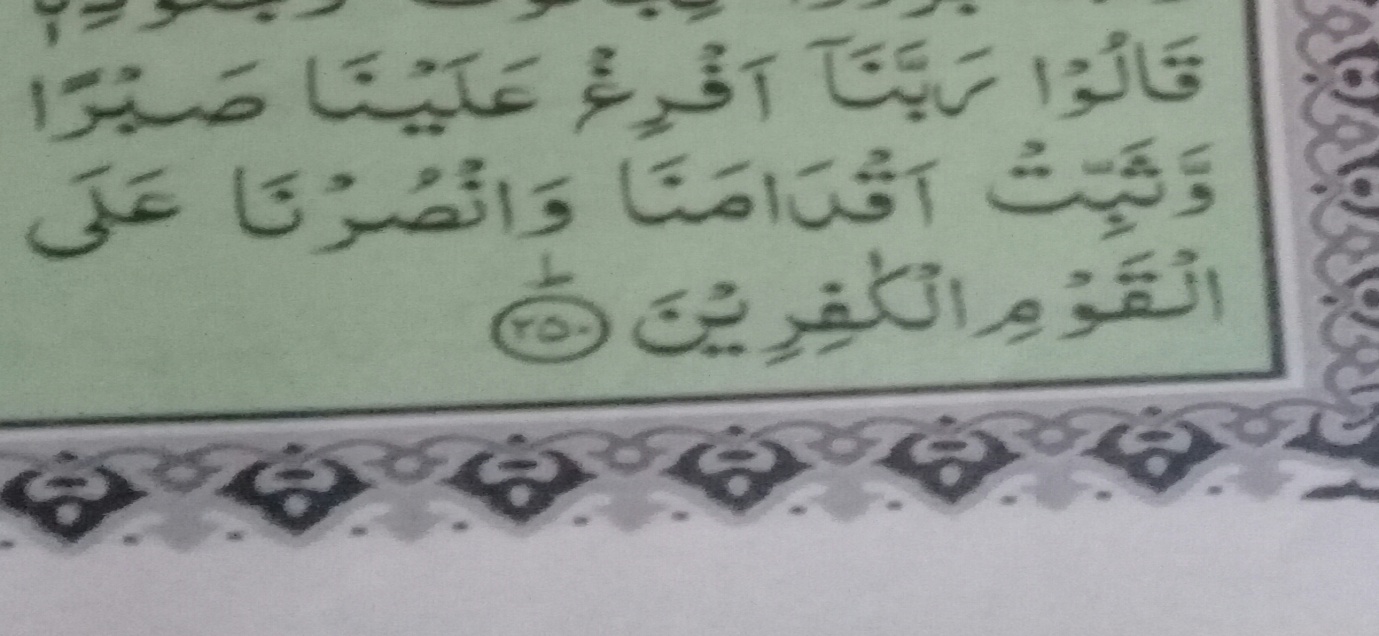 LOVE OF LEARNING
You often find ways to deepen your knowledge and experiences.
You regularly look for new opportunities to learn.
 You are passionate about building knowledge.
Quran
The importance of learning and knowledge can be easily understood by the fact that first revelation was this:
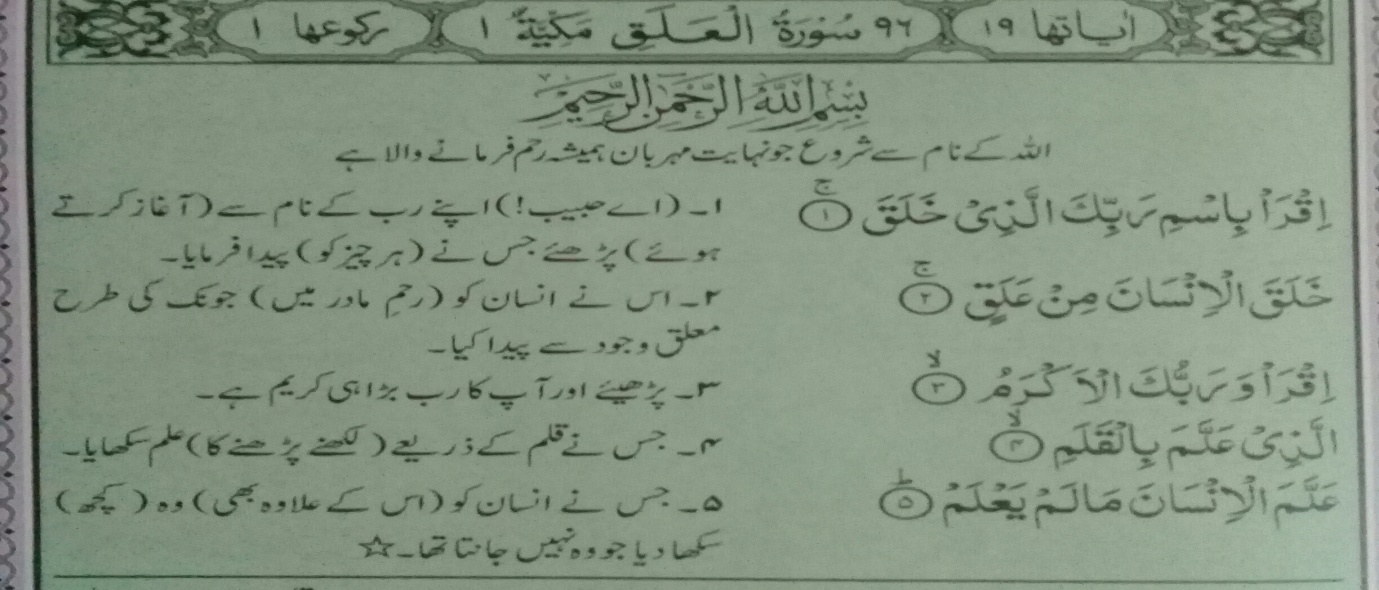 Hadith
Anas (RA) reported that Prophet (PBUH) said, “One who travels for the sake of learning, is in the way of Allah until he returns” (Mishkaat, Vol. 1, page 109) 
Abu Huraira (RA) reported that Prophet (PBUH) said, “...one who travelled for the purpose of learning, Allah eases for him the way of Jannah...” (Mishkaat, Vol. 1, page 103) 

How to promote it
In the Holy Quran, Allah has taught the listener a way to pray for his knowledge and learning.
                                                                               وَقُل رَّبِّ زِدۡنِي عِلۡمٗا 
“And say: O my Creator! Increase my knowledge” (Surah Taaha, 114)
BRAVERY
You face your fears and overcome challenges and adversity.
You stand up for what is right.
You do not shrink in the face of pain or inner tension or turmoil.
Quran
اِنَّ اللّٰهَ يُحِبُّ الَّذِيۡنَ يُقَاتِلُوۡنَ فِىۡ سَبِيۡلِهٖ صَفًّا كَاَنَّهُمۡ بُنۡيَانٌ مَّرۡصُوۡصٌ                   ‏
Indeed, Allah loves those who fight in His cause (organized) in rows as if they were a solid structure. (As-Saff, 04)
This bravery is related to war and fight in the way of Allah. However, just focus on the essence that Allah loves bravery!
Hadith
The Holy Prophet (PBUH) said:
“Best Jihaad is saying the truth in front of a cruel ruler” (Fazaail-e-Aamaal, By Maulana Mohammad Zakriya. Portion: Hikaayat-e-Sahaba)
CURIOSITY
You are an explorer.
 You seek novelty.
 You are interested in new activities, ideas, and people.
You are open to new experiences.
Quran

There are different verses in the Holy Quran that invoke curiosity and exploration in the human beings. Following are the examples:
                            وَمَا ذَرَأَ لَكُمْ فِي الْأَرْضِ مُخْتَلِفًا أَلْوَانُهُ إِنَّ فِي ذَلِكَ لَآيَةً لِقَوْمٍ يَذَّكَّرُونَ
And what He has multiplied for you in the earth is of various hues; surely, in that there is a sign for a nation who remember (Surah Nahl, 13)
                                      الَّذِي خَلَقَ سَبْعَ سَمَاوَاتٍ طِبَاقًا ۖ مَا تَرَىٰ فِي خَلْقِ الرَّحْمَٰنِ مِنْ  
تَفَاوُتٍ ۖ فَارْجِعِ الْبَصَرَ هَلْ تَرَىٰ مِنْ فُطُورٍثُمَّ ارۡجِعِ الۡبَصَرَ كَرَّتَيۡنِ يَنۡقَلِبۡ اِلَيۡكَ الۡبَصَرُ خَاسِئًا           وَّهُوَ حَسِيۡر
He has created seven heavens in harmony. You can’t see any fault in the Beneficent One's creation; then look again: Can you see any rifts?  Then look again and yet again, your sight will return unto you weakened and made dim. (Surah Mulk, 03 & 04)
Hadith
Curiosity and suspicion are two different things. Curiosity ~ as in Gaining Knowledge is actually an obligation!! This positive curiosity is necessary for gaining knowledge.
Hazrat Mohammad (peace be upon him) said: "The seeking of knowledge is obligatory for every Muslim." - Al-Tirmidhi, Hadith 74.
How to promote it
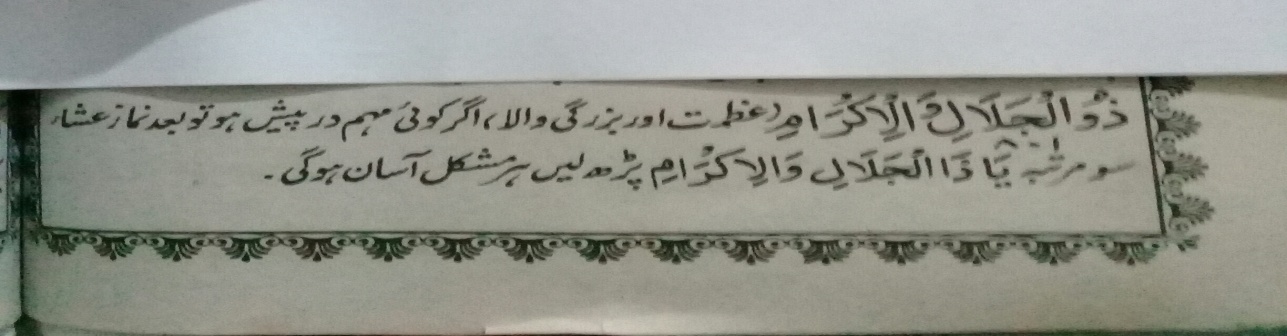 FAIRNESS
You believe strongly in an equal and just opportunity for all.
You don’t let personal feelings bias your decisions about others you treat people the way you want to be treated.
Quran
                                                             وَالْإِحْسَانِ بِالْعَدْلِ يَأْمُرُ اللَّهَ إِنَّ
Verily, Allah orders justice and good conduct. (Al-Nahl: 90)
Hadith
Abdullah ibn Amr reported: The Messenger of Allah (PBUH) said:
                                                     نُورٍ مِنْ مَنَابِرَ عَلَى اللَّه عِنْدَ الْمُقْسِطِينَ
Those who were fair will be in the presence of Allah upon pulpits of light. (Sahih Muslim, 4493)
The reward for being just and fair is tremendous. The people who practice justice in all their matters will be given a special, exalted status on the Day of Judgment
Once a Beduin was selling the meat of a camel. Muhammad (PBUH) thought that there were some dry dates at home, so he bought some meat for one Wasq of dates. When he came home he found there were no dates. He came out of the house and told the Beduin that he had bought meat in exchange for dates but he had no dates. The Beduin began to shout that he had been tricked. The people advised him that the Messenger of God would not do unfair dealing with anyone. The Holy Prophet said, “Leave him, he has the right to protest.” This continued for some time and each time the Holy Prophet (PBUH) said, “He has the right to protest.” Then the Holy Prophet (PBUH) sent him to an Ansari (RA) woman and asked him to get his dates for the meat from her. When he returned with the dates, the Holy Prophet (PBUH) was sitting with his companions. He was very much impressed by the gentleness, forgiveness and fair dealings of the Holy Prophet (PBUH). Seeing the Holy Prophet (PBUH) he said, “Muhammad! May God give you a better reward; you have paid the full price with goodness.”
KINDNESS
You do good things for people.
 You help and care for others.
You are generous and giving.
You are compassionate.
Quran
                                                                                   إِنَّ اللَّهَ بِالنَّاسِ لَرَءُوفٌ رَّحِيمٌ
Verily, Allah is kind and merciful to the people. (Surah Al-Baqarah 143)

Hadith
Hazrat Ayesha (RA) reported: The Messenger of Allah (PBUH) said:
                                                            يَا عَائِشَةُ إِنَّ اللَّهَ رَفِيقٌ يُحِبُّ الرِّفْقَ فِي الْأَمْرِ كُلِّهِ
O Aisha, Allah is kind and He loves kindness in all matters. (Sahih Bukhari 6528)
Jareer reported: The Messenger of Allah (PBUH) said:
       	                                                                  	  مَنْ يُحْرَمْ الرِّفْقَ يُحْرَمْ الْخَيْرَ
He who is deprived of kindness is deprived of goodness. (Sahih Muslim 2592)
One day Prophet Muhammad (S.A.W) was going somewhere at noon and it was too hot in the desert when He (S.A.W) saw an old woman carrying her luggage on her head. Prophet Muhammad (S.A.W) helped her and took the luggage from the woman and carried it for her..
Prophet Muhammad (S.A.W) asked the woman that where she was going and why? She said that I am leaving this town as I have heard that a magician named Muhammad (S.A.W) is in town.
As Holy Prophet Muhammad (S.A.W) was very patient and kind, He (S.A.W) didn't say a word and kept listening. The old lady kept complaining that why she was leaving the town.
While walking with the Holy Prophet (peace be upon Him), that old women noticed that this young man have a brightness on his smiling and humble face. And she also noticed that His sweat is perfumed. She was very impressed. 
When they reached the destination, Muhammad (S.A.W) put down the bag and was about to leave when the old woman said, "O, kind person! At least tell me your name!". Prophet Muhammad (S.A.W) replied, "I am the person because of whom you left the town."The old lady was amazed to listen that and said that such a kind, helping and true person can never be wrong and therefore she also accepted Islam.
HUMILITY
You let your accomplishments speak for themselves; 
You see your own goodness but prefer to focus the attention on others.
You do not see yourself as more special than others.
 You admit your imperfections.
Quran
                                                                  وَعِبَادُ الرَّحْمَٰنِ الَّذِينَ يَمْشُونَ عَلَى الْأَرْضِ هَوْنًا 
The servants of the Most Merciful are those who walk upon the earth in humility. (Surah Al-Furqan, 63)
                                                                ادْعُوا رَبَّكُمْ تَضَرُّعًا وَخُفْيَةً إِنَّهُ لَا يُحِبُّ الْمُعْتَدِينَ    
Call upon your Lord with humility and in private. Verily, He does not love transgressors. (Surah Al-A’raf, 55)
Hadith
Haritha ibn Wahb reported: The Messenger of Allah, peace and blessings be upon him, said:
                                           أَلَا أُخْبِرُكُمْ بِأَهْلِ الْجَنَّةِ كُلُّ ضَعِيفٍ مُتَضَعِّفٍ لَوْ أَقْسَمَ عَلَى اللَّهِ لَأَبَرَّهُ 
Shall I not tell you about the companions of Paradise? They are every humble person considered weak, but if they gave an oath by Allah it would be fulfilled. (Sahih Bukhari 4634)
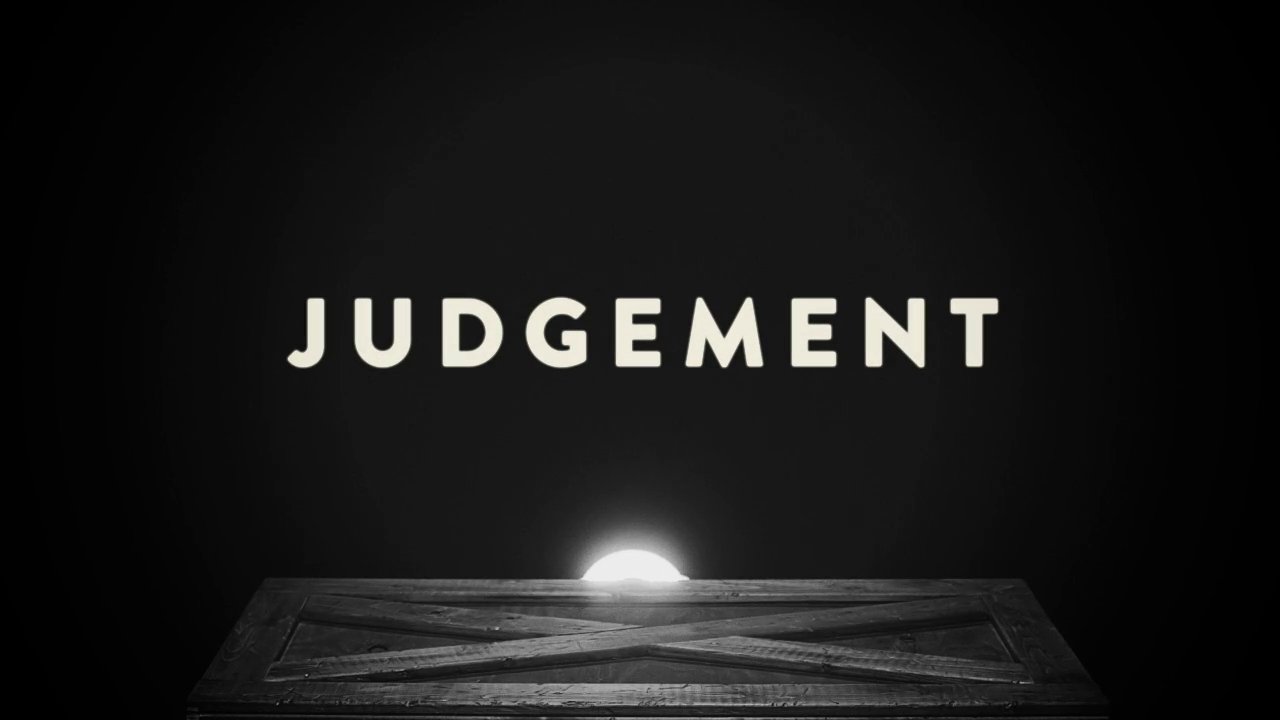 JUDGEMENT/CRITICAL THINKING
You are analytical.
you examine things from all sides. 
you do not jump to conclusions, but instead attempt to weigh all the evidence when making decisions.
Quran
In Surah A-Rum verse 8 Allah says:




Do they not contemplate (meditate, think over) within themselves? Allah has created the heavens and the earth and what is between them except in truth and for a specified term. And indeed, many of the people, in [the matter of] the meeting with their Lord, are disbelievers.
Hadith
The Prophet (PBUH) said:
If any of you sees an evil done he/she should stop it by his hand, if he/she cannot he/she should protest against it, if cannot then at least he/she should repulse it by heart, and this is the weakest from of faith." (Sahih Muslim, V 1 p 51)
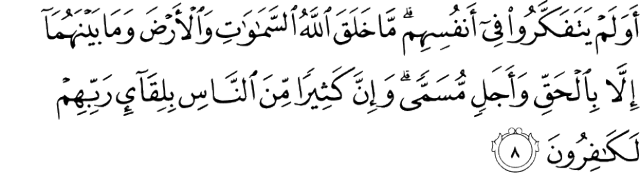 On the eve of the Battle of Badr, Muhammad(PBUH) and the Muslim army had decided to set up camp at the first water-well they encountered. But Hubab Ibn Mundhir came to see the Prophet Muhammad(PBUH) and quizzed him regarding war strategy. Hubab asked if the chosen place was divinely commanded or a part of Muhammad’s (PBUH) own strategic plan.
Muhammad (PBUH) replied that it was his idea. Hubab then told the Prophet (PBUH)that it was not good strategy. He suggested instead that they occupy the well closest to the Quraish army and block off the other ones. Muhammad (PBUH) agreed with the suggestion and changed the army’s position.
HUMOR
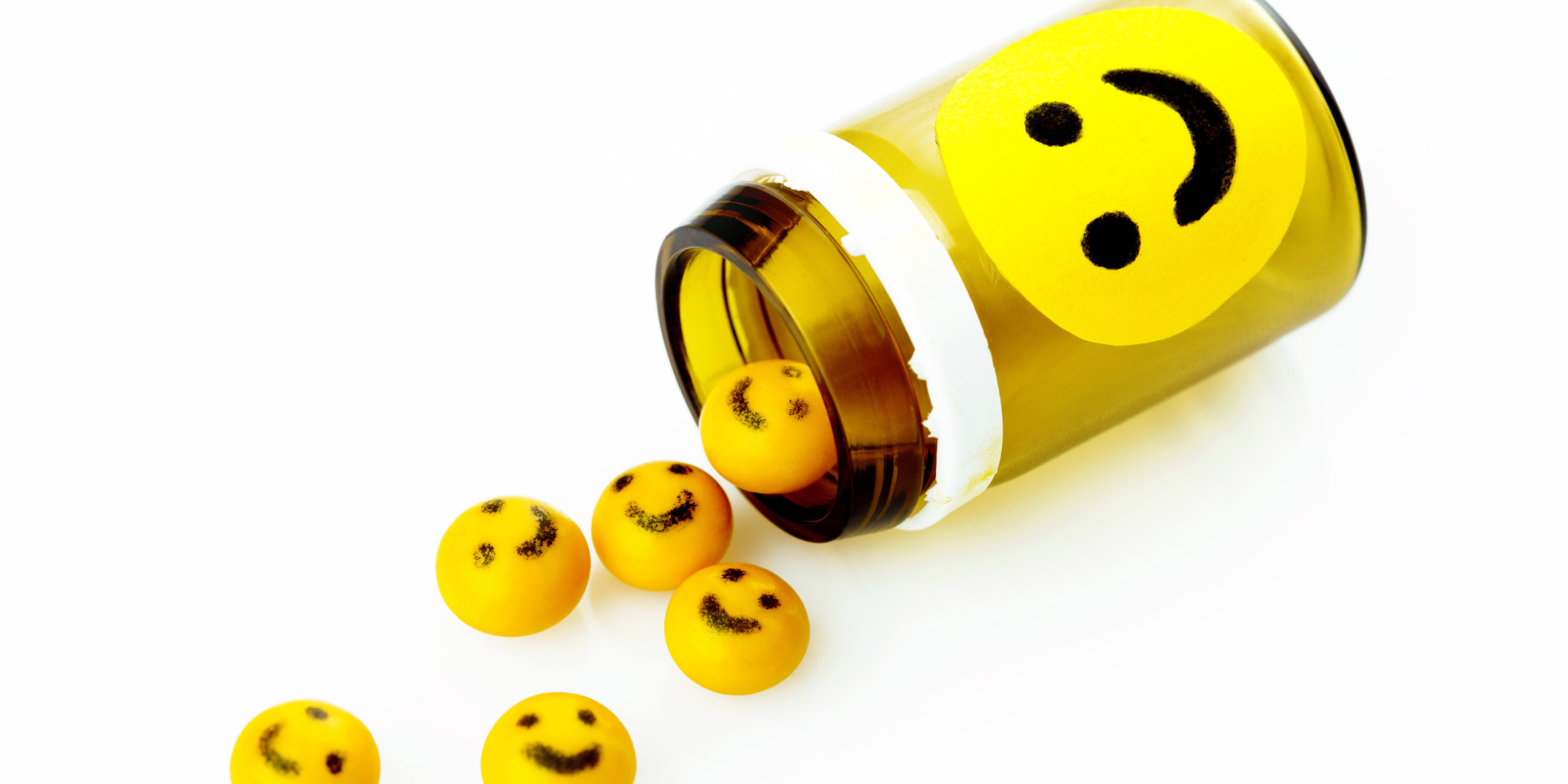 HUMOR
You are playful.
 you love to make people smile and laugh.
 your sense of humor helps you connect closely to others.
you brighten gloomy situations with fun and/or jokes.
Quran

							ا بۡكٰىۙ وَ وَاَنَّهٗ هُوَ اَضۡحَكَ
“That it is He Who granteth Laughter and Tears." (An-Najm, 43)
Hadith
The Prophet encouraged to be jestful with your family. Ibn Mas'ud narrated that the Prophet Muhammad said;
"Mix with the people on the condition that your Deen is not jeopardized, and be jestful with the family." (Sahih al-Bukhari, Chapter 81)
Abu Zarr Ghaffari (RA) narrated:
"...I indeed saw the Messenger of Allah laughed till his front teeth were exposed." (Sahih Muslim, Chapter 83, Hadith Number 365)
Once a man came to the Prophet (PBUH) and wanted to give him a ride on his camel. 
   The Prophet (PBUH) replied: “We should give you a ride on a baby camel then.”
    “O Messenger of Allah, how can I ride on a baby camel?”
    The Prophet replied:“Are not all camels the babies of a mother camel?” (Abu Dawud, Adab, 92; Tirmizi, Birr, 57).

Once Prophet Muhammad (PBUH) told a lady that her husband has a white spot in his eyes. The woman sadly came to her husband and related what the Prophet (PBUH) had said. Her husband told her that the Prophet (PBUH) had joked with her and that he actually meant that everyone has a white spot in their eyes (En-Nuveyri, IV, 3; Ibn Kuteybe, 439; Krs. Koten, IV,466).
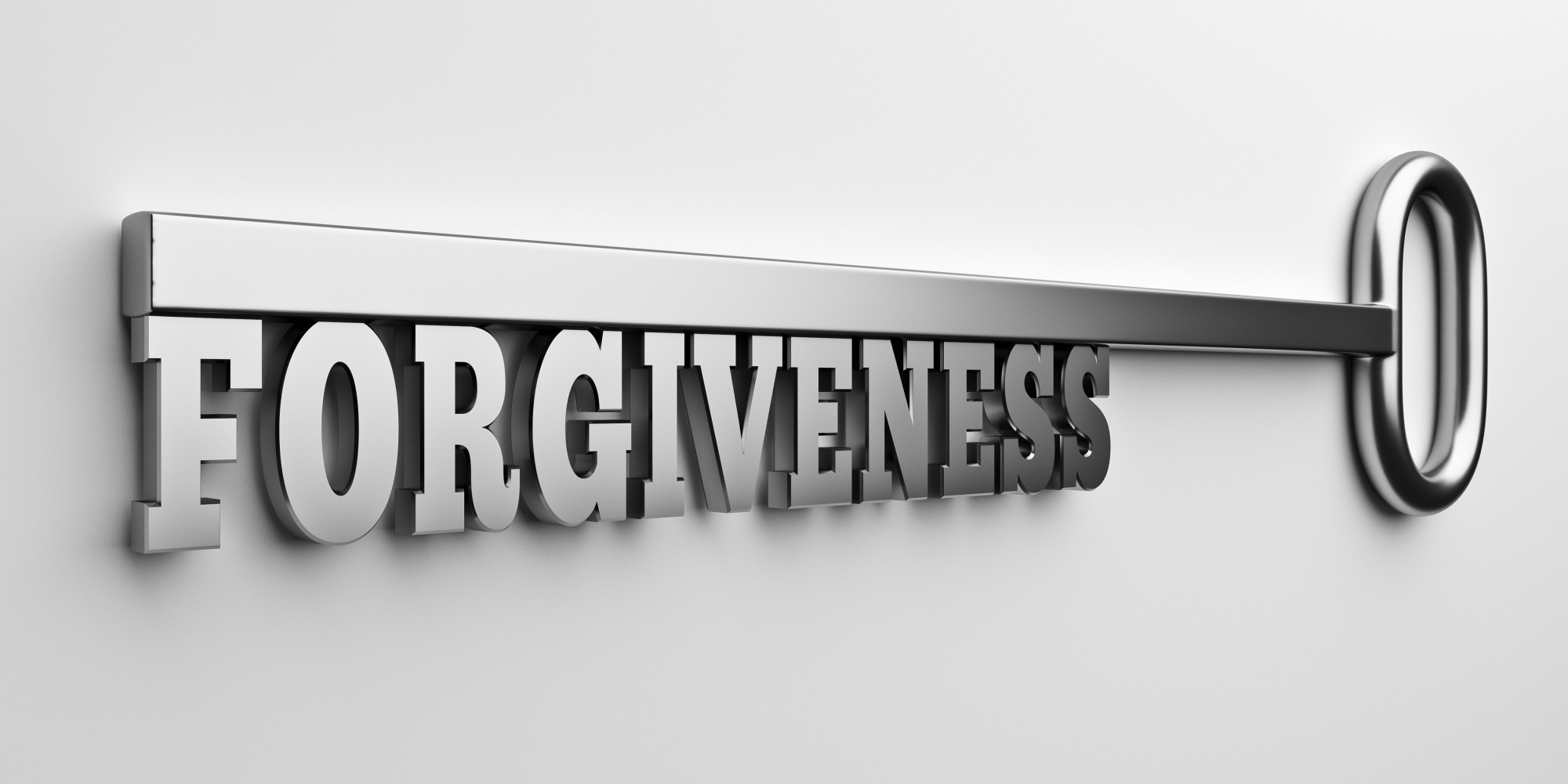 FORGIVENESS
You readily let go of hurt after you are wronged.
you give people a second chance; you are not vengeful or resentful.
you accept people’s shortcomings.
Quran
وَالۡكٰظِمِيۡنَ الۡغَيۡظَ وَالۡعَافِيۡنَ عَنِ النَّاسِ‌ؕ وَاللّٰهُ يُحِبُّ الۡمُحۡسِنِيۡنَ‌
They restrain their anger and pardon the people, for Allah loves the doers of good. (Al-e-Imran, 134)
Hadith
ارْحَمُواتُرْحَمُواوَاغْفِرُوايَغْفِرْاللَّهُلَكُمْ
Be merciful to others and you will receive mercy. Forgive others and Allah will forgive you. (Musnad Ahmad, 7001)
Qissa
Once an unbelieving Arab Bedouin found the Prophet (PBUH) sleeping alone under a tree. He was holding a sword and saying to the Prophet (PBUH) : “Who will now save you?” The Prophet (PBUH) replied smilingly: “Allah, the All-Powerful.” Suddenly, the sword fell from the Arab’s hand and the Prophet (PBUH) , taking it in his hand, said to him: “Who will save you from my hand?” The Bedouin then pleaded for his life and the Prophet (PBUH) showed his usual magnanimity and forgave him. 
Once the Meccans sent a spy to kill the Prophet (PBUH) . He was caught and brought to the Prophet (PBUH). He was very frightened, but the Prophet (PBUH) told him not to fear saying: “Even if you want to kill me, you will not be able to.” Then he was pardoned by the Prophet and set free.
APPRECIATION OF BEAUTY
You notice the beauty and excellence around you.
you are often awe-struck by beauty, greatness, and/or the moral goodness you witness.
 you are often filled with wonder.
Quran
There are numerous verses in Quran that show the appreciation of beauty by the Almighty Allah Himself.  Following verse is narrated here as a sample.
وَهُوَ الَّذِي مَدَّ الْأَرْضَ وَجَعَلَ فِيهَا رَوَاسِيَ وَأَنْهَارًا وَمِنْ كُلِّ الثَّمَرَاتِ جَعَلَ فِيهَا زَوْجَيْنِ اثْنَيْنِ يُغْشِي                                                               اللَّيْلَ النَّهَارَ إِنَّ فِي ذَلِكَ لَآيَاتٍ لِقَوْمٍ يَتَفَكَّرُونَ
And he it is who spread the earth and made in it firm mountains and rivers, and of all fruits he has made in it two kinds; he makes the night cover the day; most surely there are signs in this for a people who reflect. (Surah Ra’ad, 03)
Hadith
The Prophet (PBUH) said:
                                                  إِنَّ اللَّهَ جَمِيلٌ يُحِبُّ الْجَمَالَ الْكِبْرُ بَطَرُ الْحَقِّ وَغَمْطُ النَّاسِ
Verily, Allah is beautiful and He loves beauty. Arrogance means rejecting the truth and looking down on people. (Sahih Muslim, 91)
Qissa
Narrated al-Bara b. 'Azib that a piece of silken cloth was given to the Prophet (PBUH) as a present. The people handed it over amongst themselves and were astonished at its beauty and softness. The Prophet (PBUH) said: "Are you astonished at it?" They said: "Yes, O Allah's Messenger!" He said: "By Him in Whose Hand my soul is, the handkerchiefs of Sa'd in Paradise are better than it."
TEAMWORK
You are a collaborative and participative member on groups and teams.
You are loyal to your group.
You feel a strong sense of duty to your group. 
You always do your share.
Quran
Allah has addressed the Muslims as Ummah. Therefore we understand that Ummah is a team. To make our Islamic society a better place, we have to work together..
Hadith
Allah is One and likes Unity." (Muslim)
As the Hadith says “The hand of Allah is with the team (jama ah).Then, whoever singles himself out (from the jama ah) will be singled out of the hell-fire” (Al Tirmidhi).
Team work in Islamic point of view may be a group of people guided by a leader to achieve an authentic goal or objective, in harmony. As in a team, different people will have different capacity. Tasks can be divided among different people according to their capacity.
Reported by Abu Zar (R.A): Apostle of Allah (PBUH) said, “He who separated from congregation removed the rope of Islam from his neck” (Mishkaat, Vol. 1, page 97)
Qissa
Just as the Prophet (S.A.W.), and his companions landed from their rides, and laid the loads down, it was decided that they would sacrifice a lamb for dinner. 
	One of the companions volunteered: "I will sacrifice the lamb."
	Another: "I will skin it.“
	Third: "I will cook it."
	Fourth: " I will...."
	The Prophet (S.A.W.): "I will gather the wood from the desert."
	The group: "O Messenger of Allah, it is not becoming of you to discomfort yourself as such. You rest. We will be honored to do all this on our own."
	The Prophet (S.A.W.): "I know that you are eager to do it all, but Allah isn't pleased with the slave who distinguishes between himself and his companions, and considers himself better than others."
	Then he went to the desert, and gathered some wood, and brought it to the group.
HONESTY
You are a person of high integrity and authenticity; 
you tell the truth, even when it hurts.
 you present yourself to others in a sincere way.
you take responsibility for your actions.
Honesty incorporates the concepts of truthfulness and reliability and it resides in all human thought, words, actions and relationships.  It is more than just accuracy; it is more than just truthfulness, it denotes integrity or moral soundness.  Islam commands truthfulness and forbids lying.  God commands that a Muslim be hones






“O you who believe!  Fear God, and be with those who are true (in word and deeds).” (Quran 9:119)
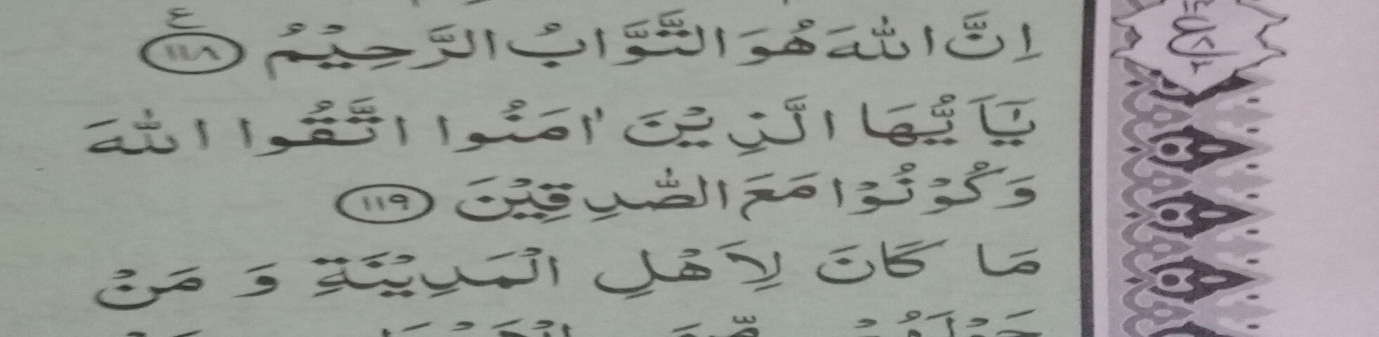 Hadith
Prophet Mohammad (PBUH) are a perfect example of honesty.  Even before his Prophethood, he had earned the titles of Al Amin (the trustworthy one) and As Sadiq (the truthful).
“Truthfulness leads to righteousness, and righteousness leads to Paradise” (Saheeh Al-Bukhari)
“Honesty descended from the Heavens and settled in the roots of the hearts of men (faithful believers)” (Saheeh Al-Bukhari) 
Anas (RA) reported that Holy Prophet (PBUH) said, “He, who has no honesty, has no faith. And he, who has no promise, has no religion” (Mishkaat, Vol. 1, page 43)
PERSPECTIVE
You take the “big picture” view of things.
Others turn to you for wise advice.
 You help others make sense of the world.
 You learn from your mistakes.
Quran
Quran has provided opportunity for wise to focus on different aspects of nature and life. Word ‘Aqal’ has been used at various places in the Holy Quran. Following verse is being written here as a sample.
وَاخۡتِلَافِ الَّيۡلِ وَالنَّهَارِ وَمَاۤ اَنۡزَلَ اللّٰهُ مِنَ السَّمَآءِ مِنۡ رِّزۡقٍ فَاَحۡيَا بِهِ الۡاَرۡضَ بَعۡدَ مَوۡتِهَا وَ تَصۡرِيۡفِ الرِّيٰحِ اٰيٰتٌ لِّقَوۡمٍ يَّعۡقِلُوۡنَ
And the difference of night and day and the provision that Allah send down from the sky and thereby quicken the earth after her death, and the ordering of the winds, are portents for the wise people (Surah Jathiya, 05)

Hadith
“Who are the learned? Those who practice what they know." (Bukhari)
This is the wisdom that you practice what you know. In fact, it is a sign of perspective that you act upon your knowledge.
CREATIVITY
You are viewed as a creative person.
 You see, do, and/or create things that are of use.
 You think of unique ways to solve problems and be productive.